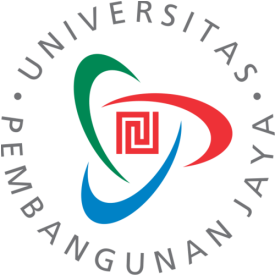 The Major Issues
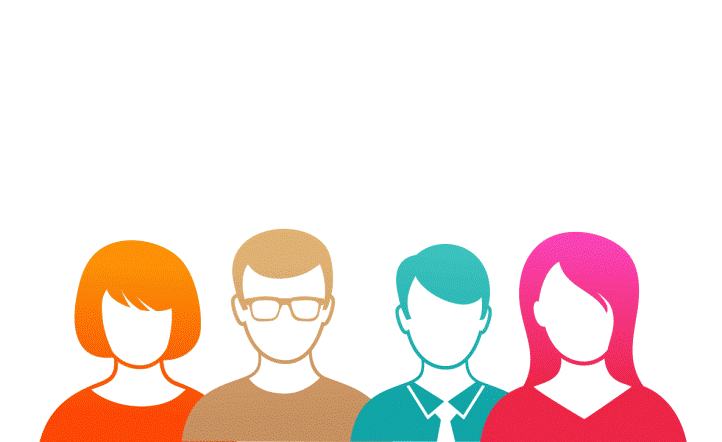 Kelompok 1:

Adelina Marinoska      (2014031015) 
Rismanino Chandra   (2012031024)
Major Issues
Tiga isu utama yang dibahas:

Hubungan antara otak (brain) dan pikiran (mind)

Peran genetik dan lingkungan (roles of nature and nurture)

Etika sebuah riset (penelitian)
Hubungan antara Otak dan Pikiran
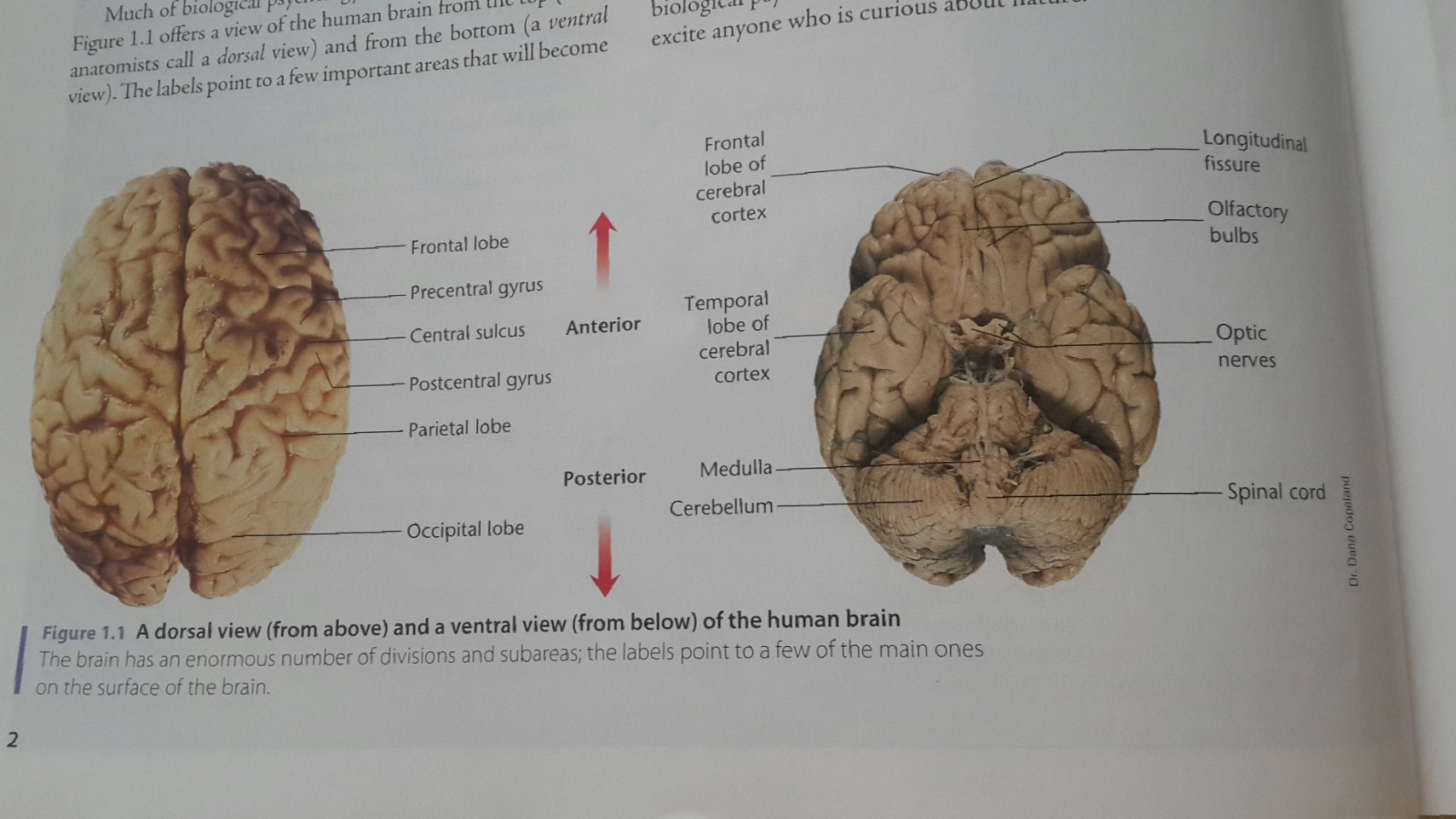 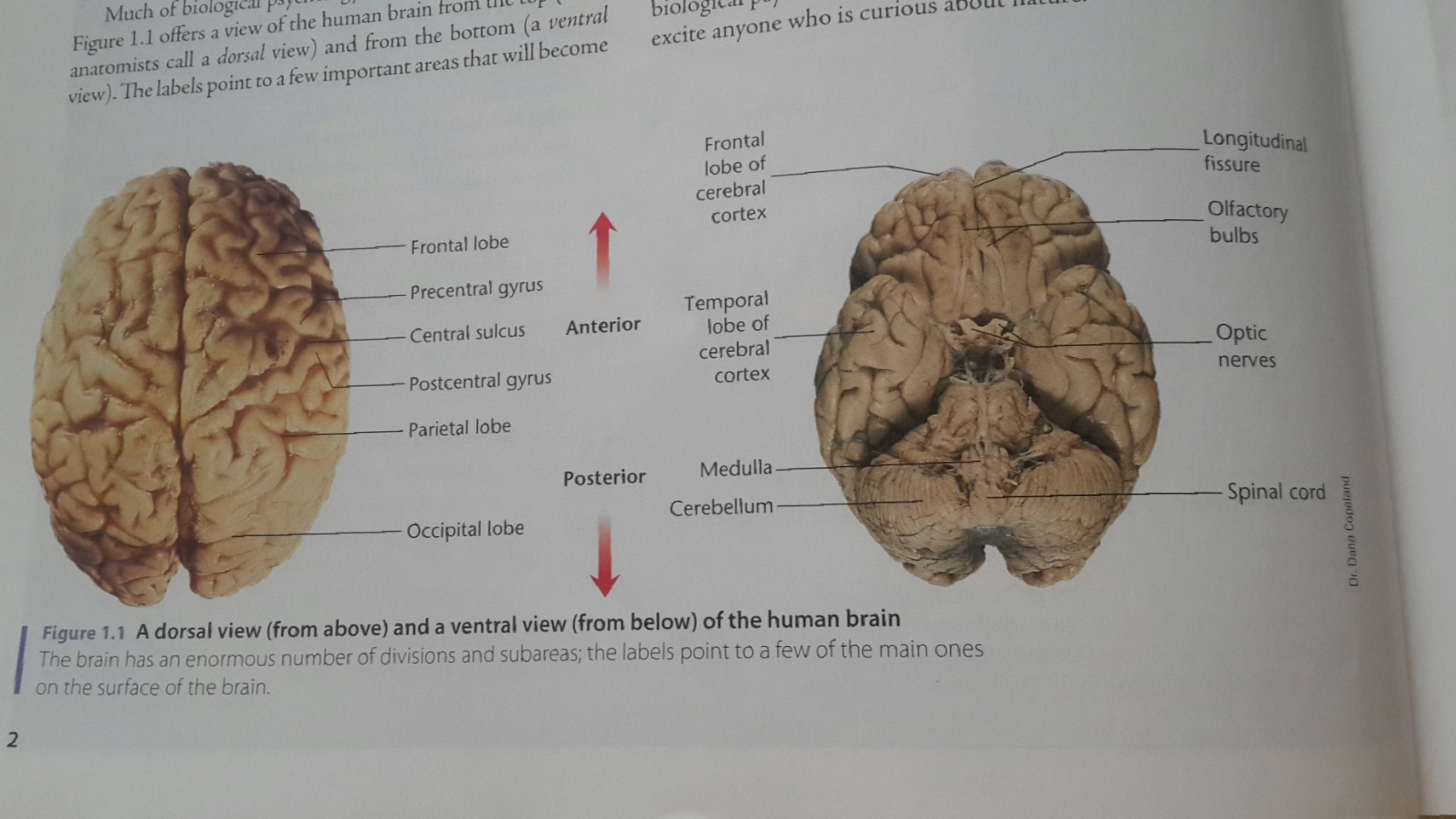 Dalam Biopsikologi, perilaku dijelaskan dalam empat kategori :


Penjelasan Fisiologis
	Mengaitkan perilaku dengan aktivitas otak dan organ tubuh lainnya

Penjelasan Ontogeni
	Menggambarkan perkembangan perilaku individu dengan melihat adanya pengaruh gen, nutrisi, pengalaman serta interaksi

Penjelasan Evolusi
	Perilaku muncul karena kita mewarisinya

Penjelasan Fungsional
	Menjelaskan perubahan/perkembangan perilaku sesuai fungsi/ manfaatnya /tujuannya
Otak dan Pengalaman yang disadari:

Rasa takut yang timbul karena melihat orang membawa senjata api 
	Neuroscientist  karena adanya peningkatan aktivitas elektrokimia di bagian tengah amigdala otak anda

	Penjelasan Biologis: adakah kaitan antara 
	“pikiran-tubuh” atau “pikiran-otak”
Hubungan antara ‘pikiran-tubuh’ dan
 ‘pikiran-otak’ 


Paham Dualisme
	Pikiran tidak ada kaitannya dengan otak

Paham  Monoisme
	Jagad raya hanya terdiri dari satu substansi

Materialisme
	Semua hal dapat dijelaskan secara fisik
Mentalisme
	Hanya pikiran yang memiliki keberadaan 
Posisi Identitas
	Pikiran dan otak adalah hal yang sama
Peran Genetik dan Lingkungan
Genetika Perilaku
Mendel (1842) mengatakan bahwa;

Gen adalah unit pewaris sifat yang mempertahankan identitas strukturalnya dari generasi ke generasi

Gen pasti berpasangan karena gen-gen tersusun dalam kromosom  yang juga berpasangan
Gregor Mendel
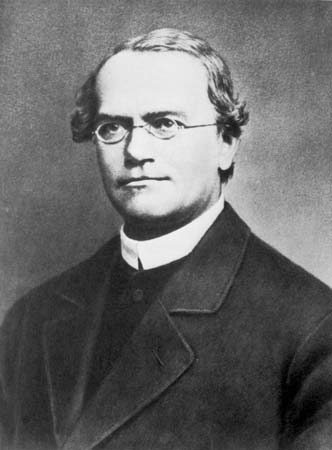 xx
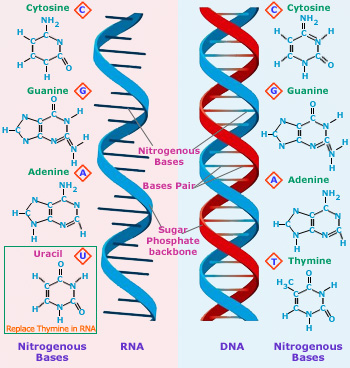 xx
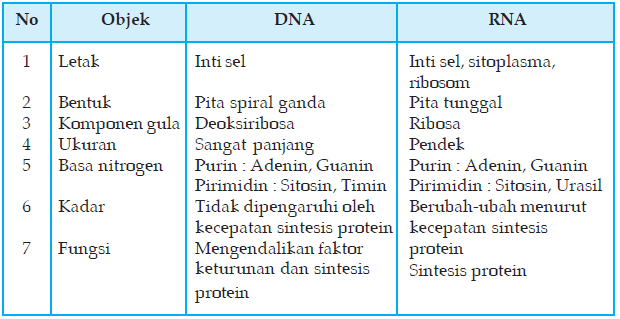 xx
Individu yang memiliki pasangan identik sebuah gen dalam dua kromosom disebut sebagai individu Homozigot
Individu yang tidak memiliki pasangan yang cocok untuk gen tersebut disebut sebagai individu Heterozigot
xx
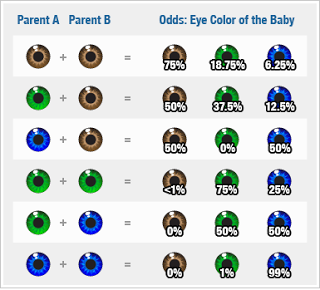 Kromosom dan Pindah Silang
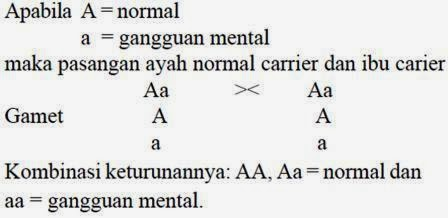 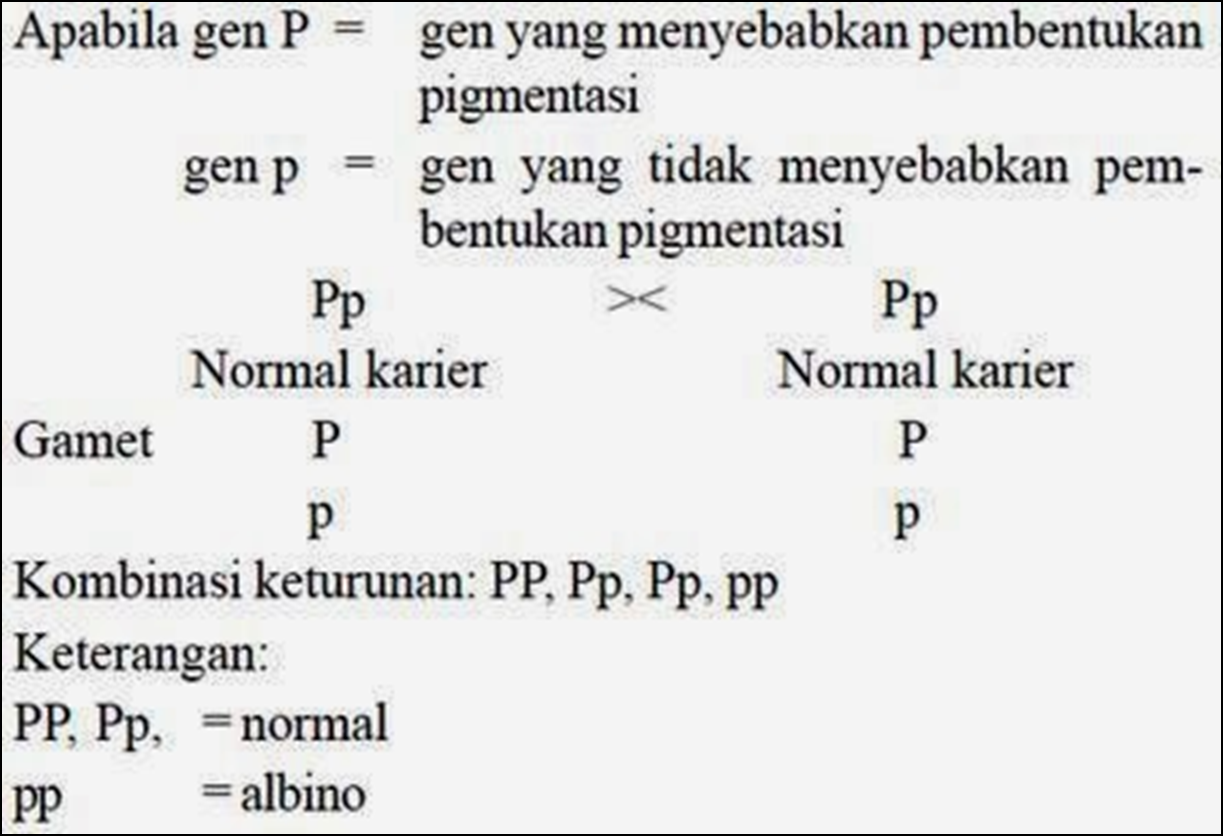 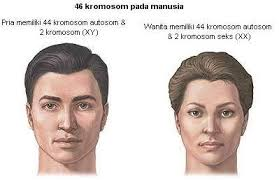 Gen terpaut kelamin (sex-linked genes)
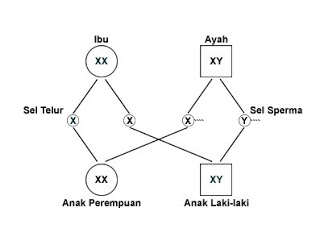 Sex-limited genes
^ The phenotypic expression of some genes is determined by the presence or absence of one of the sex hormones 

^ limited to one sex

^ Example: plumage patterns in male and    female chickens
    ++ males neck and tail feathers are long, 	pointed, and curving
Pewarisan Sifat dan Lingkungan
Jika suatu variasi dalam sebuah karakteristik sangat bergantung pada pewarisan sifat, berarti karakteristik tersebut memiliki tingkat pewarisan sifat (heritability) yang tinggi
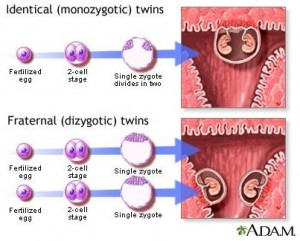 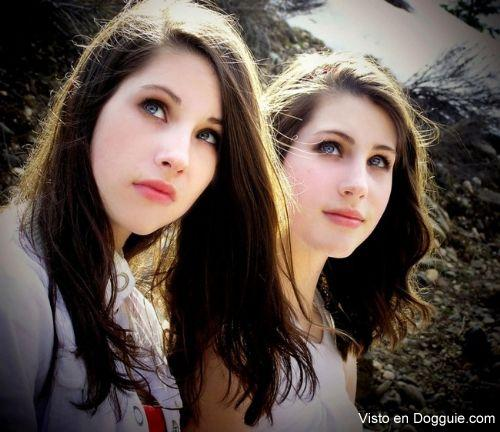 Modifikasi Lingkungan
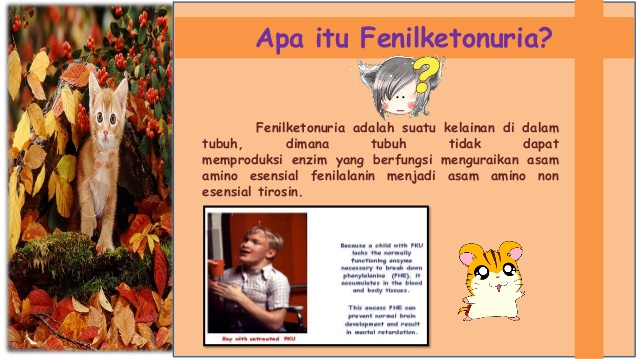 Apa itu Fenilketonuria (PKU) ?

Fenilketonuria adalah suatu kelainan di dalam tubuh, dimana tubuh tidak dapat memproduksi enzim yang berfungsi menguraikan asam amino esensial fenilalanin menjadi asam amino non esensial tirosin
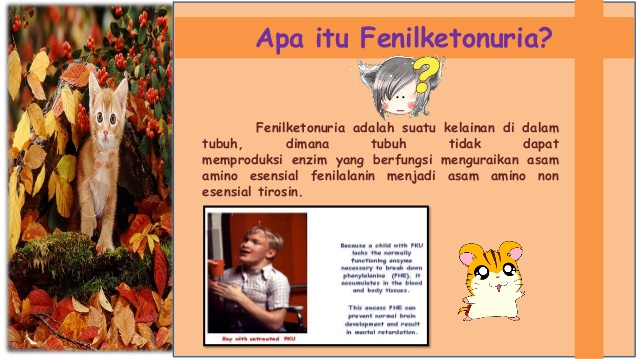 Gejala PKU
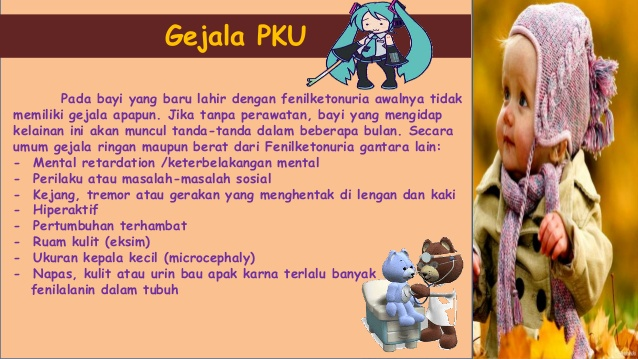 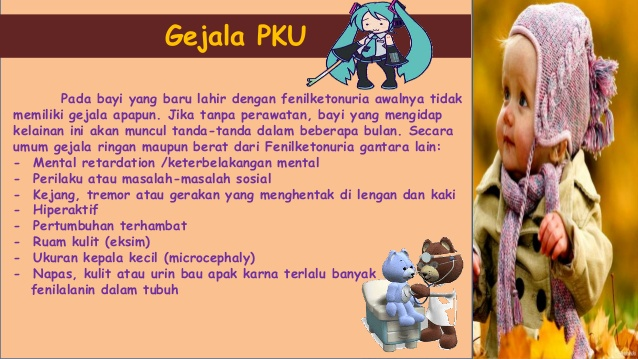 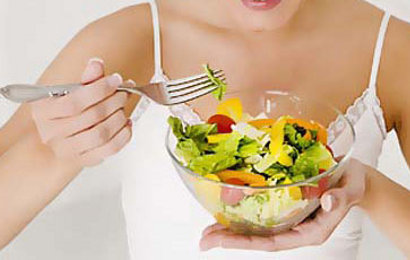 Bagaimana Gen dapat mempengaruhi suatu perilaku
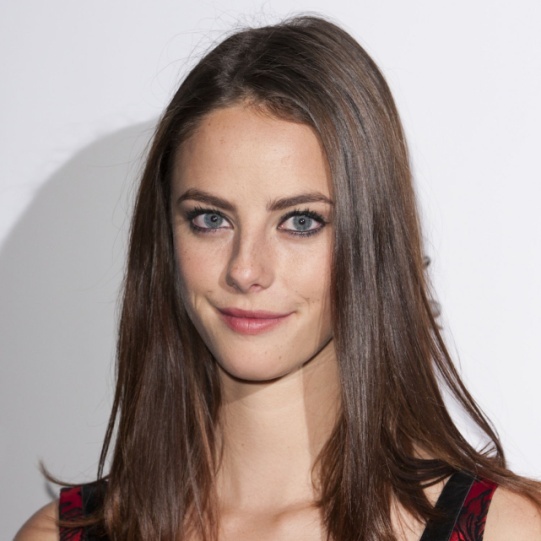 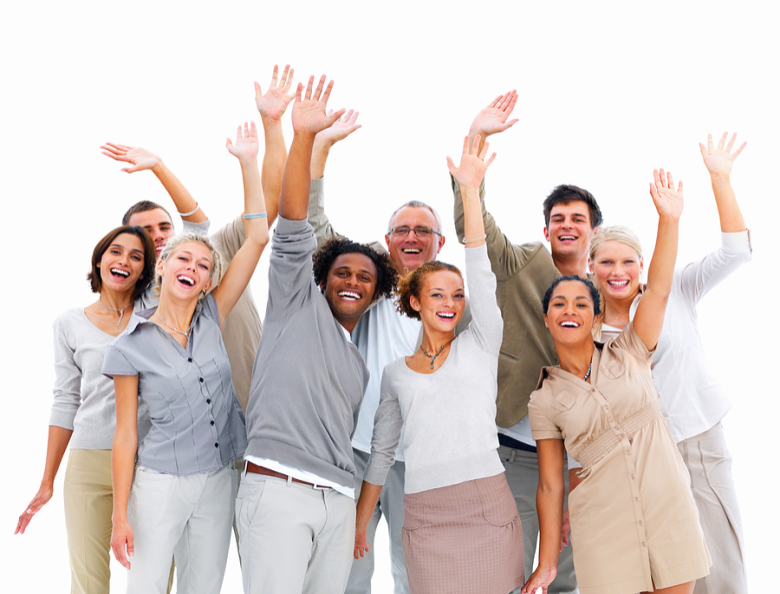 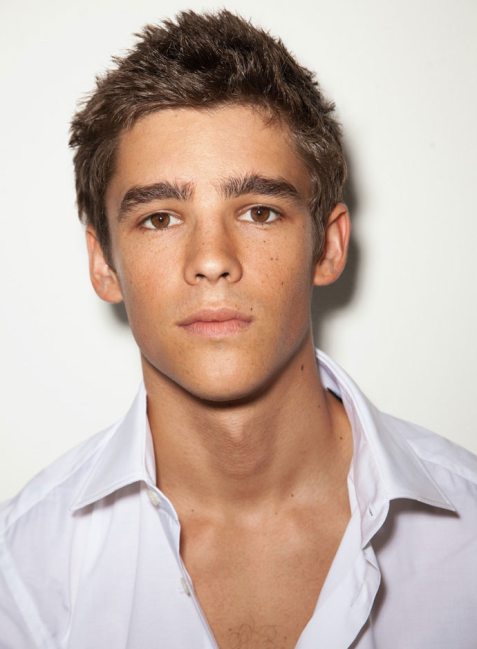 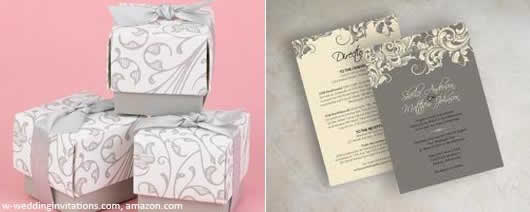 Evolusi Perilaku
Umumnya keturunan memiliki kemiripan dengan orangtuanya karena genetika

Mutasi dan rekombinasi gen terkadang menghasilkan variasi yang dapat diturunkan ke generasi berikutnya -> meningkatkan/menurunkan kemungkinan suatu individu bertahan hidup dan bereproduksi

Beberapa individu bereproduksi lebih banyak daripada individu lain

Beberapa individu memiliki tingkat keberhasilan reproduksi yang lebih tinggi daripada individu lain --> menurunkan gen mereka ke generasi berikutnya
Kesalahpahaman umum tentang Evolusi
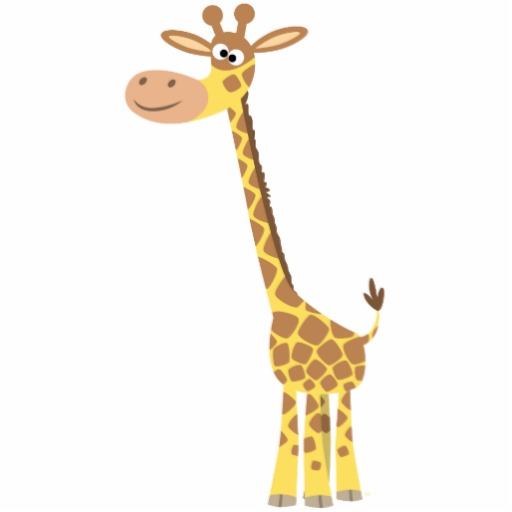 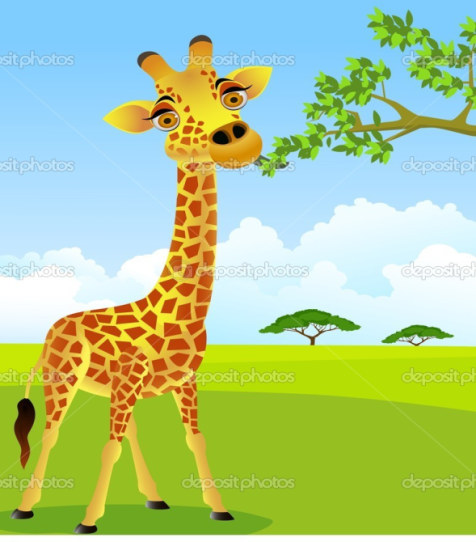 Evolusi Lamarck
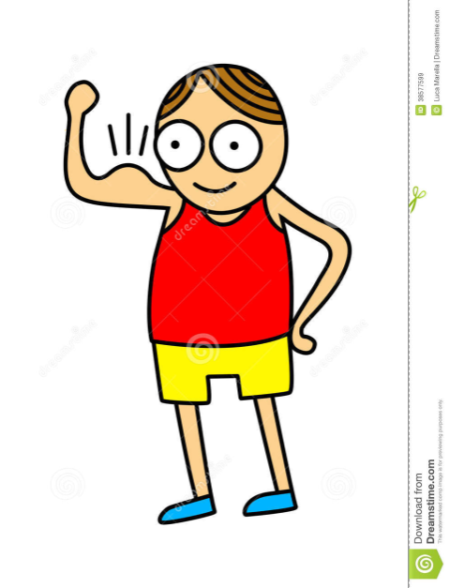 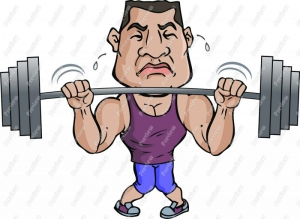 Psikologi Evolusi
Beberapa spesies hewan memiliki penglihatan warna lebih baik, sebagian lagi memiliki penglihatan perifer yang lebih baik dibandingkan hewan lain. (*perifer adalah bagian dari sistem saraf yang terdiri dari sel-sel yang membawa informasi ke (sel saraf sensorik) dan dari (sel saraf motorik) sistem saraf pusat (SSP)

Manusia memiliki mekanisme otak yang menyebabkan tiap hari kita tidur beberapa jam dan memungkinkan kita berulang-ulang melewati beberapa tahapan tidur

Mempertahankan suhu tubuh adalah aktivitas yg paling menghabiskan energi bagi mamalia dan burung

Beruang mengkonsumsi makanan yang mereka temukan, sedangkan burung-burung kecil hanya mengkonsumsi makanan yg cukup untuk memenuhi kebutuhan dalam waktu singkat. Manusia umumnya berada di tengah-tengah kebiasaan makan tersebut
Etika sebuah riset (penelitian)
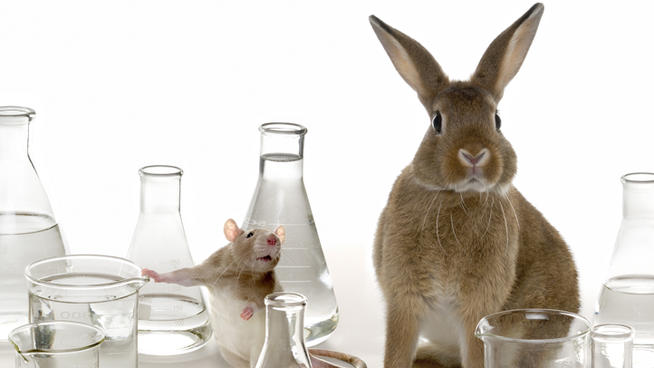 Mengapa menggunakan hewan?
Terdapat kesamaan mekanisme yang mendasari suatu perilaku antara hewan dan manusia.  
	Otak dan perilaku hewan memiliki kesamaan dalam hal kimiawi dan anatomi nya dengan manusia. Susunan sarafnya

Memenuhi rasa keingin-tahuan manusia yang dapat menghasilkan pengetahuan yang dapat diterapkan

Evolusi manusia terungkap melalui apa yang kita amati dan pelajari pada hewan


Tidak dapat menggunakan manusia karena ada aturan atau etika yang melarangnya
Animal Testing
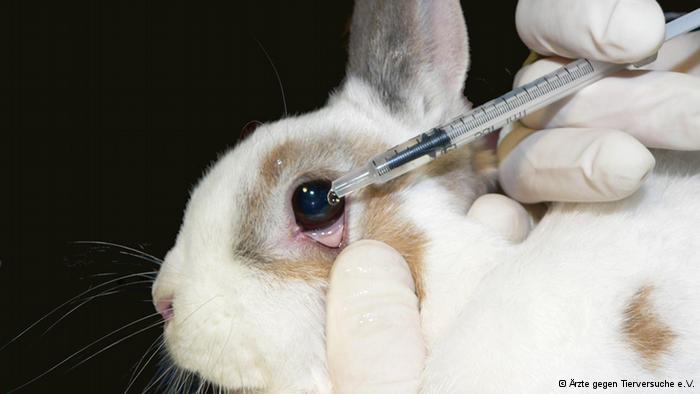 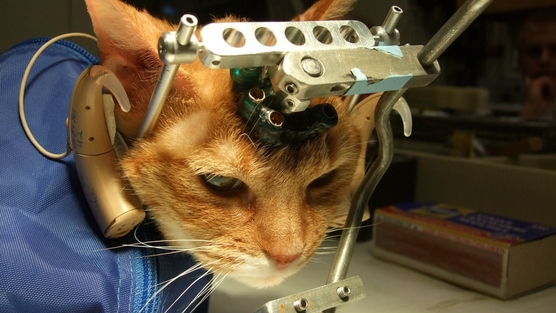 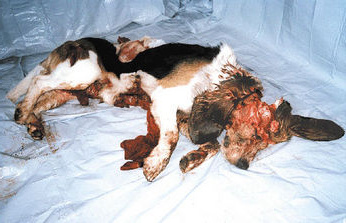 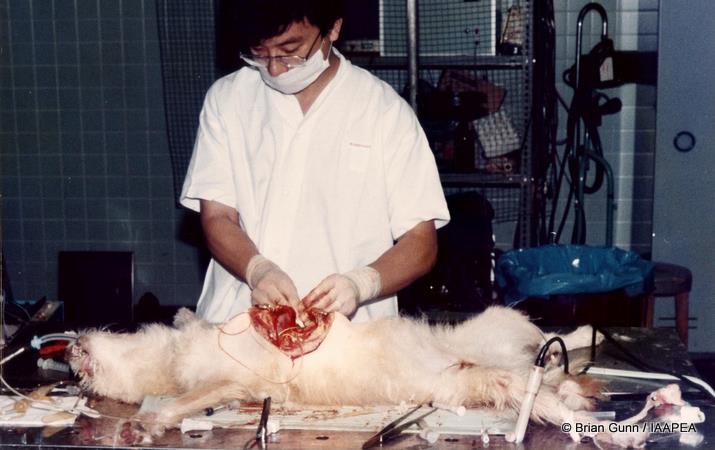 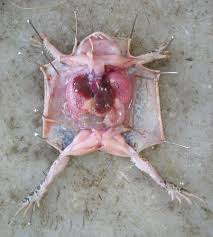 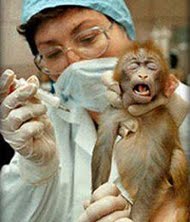 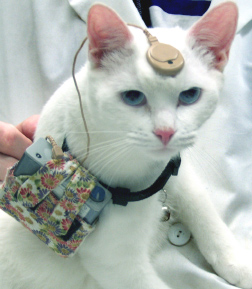 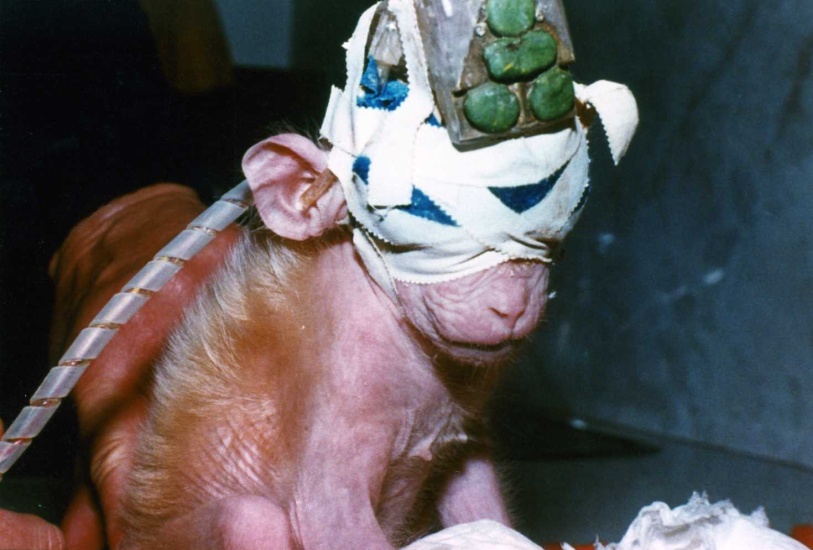 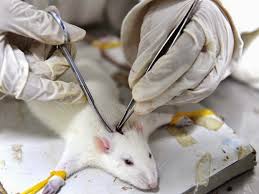 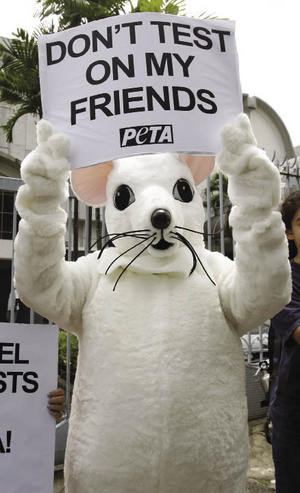 Debat Etika/kontroversi
Perlakuan yang menyiksa terhadap hewan
	perusakan orak, penanaman elektroda di otak, 
	penyuntikan obat atau hormon, dsb


Penelitian menggunakan hewan menjadi bagian dari penelitian medis
	penemuan polio, diabetes, campak, cacar air, luka bakar, gangguan jantung, dll

Abolisionis
hewan memiiki hak yang sama dengan manusia, hewan yang dimatikan adalah sebuah pembunuhan apapun tujuannya
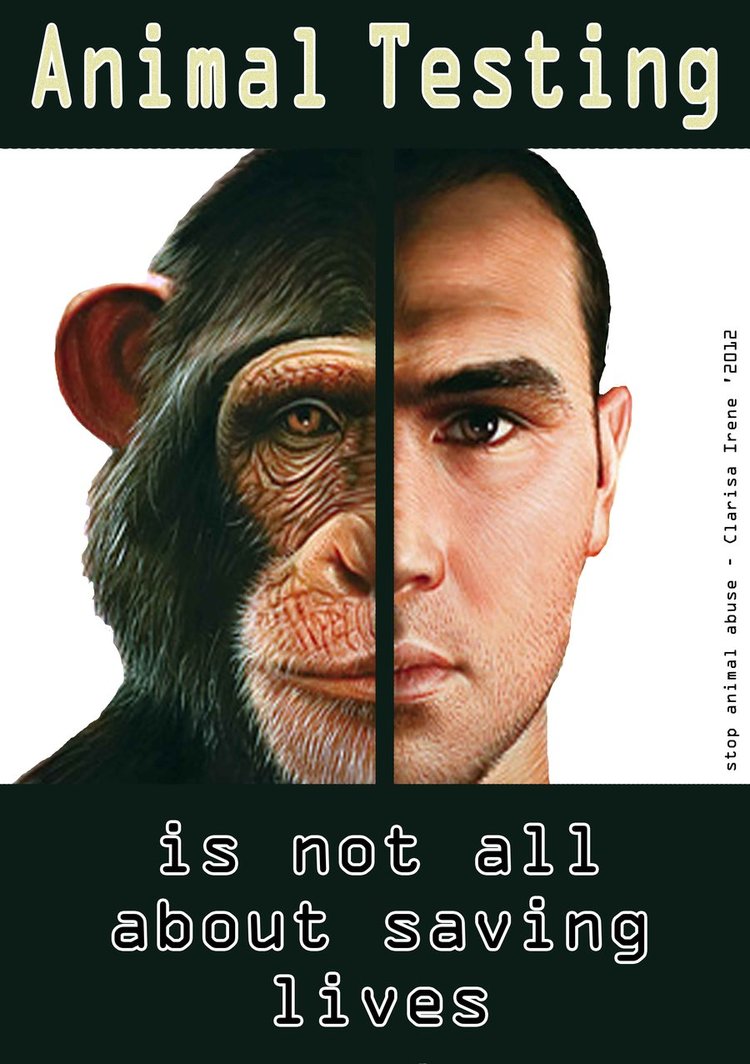 Saran dan kompromi
Sebelum penelitan dimulai, rencana penelitian harus dievaluasi oleh pihak lain selain peneliti tsb


Peneliti diberikan pelatihan mengenai bagaimana cara memperlakukan hewan dengan baik dan metode penelitian alternatif
	
Membuat kebijakan yang memuat 
	pernyataan tentang penggunaan hewan 
	untuk penelitian yang sesuai dengan 
	etika dalam setiap penerbitan jurnal ilmiah
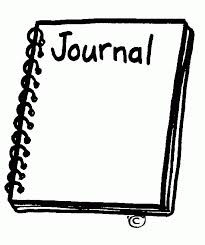 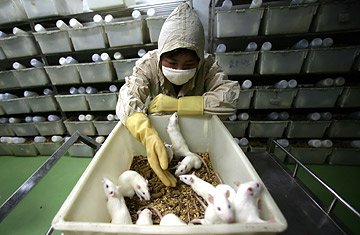 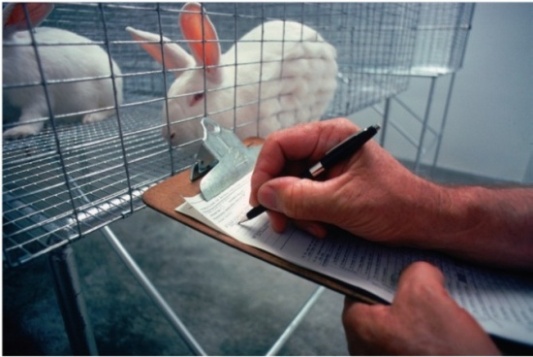 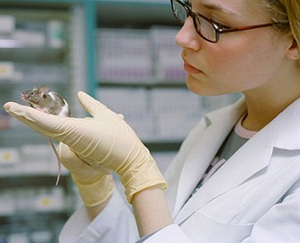 Pertanyaan BAB I
Jelaskan mengenai fenomena kembar identik yg diasuh di lingkungan yang berbeda berdasarkan teori perwarisan sifat dan lingkungan!
Jelaskan apa itu PKU, akibatnya, dan bagaimana cara penanganannya! 
Psikologi evolusi membahas bagaimana suatu perilaku berevolusi, terutama perilaku sosial. Sebutkan!
Psikologi evolusi membahas bagaimana suatu perilaku berevolusi, terutama perilaku sosial. Sebutkan!
Bagaimana Anda melihat penelitian dengan menggunakan hewan dan apa pendapat Anda mengenai hal tersebut?
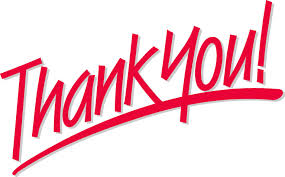